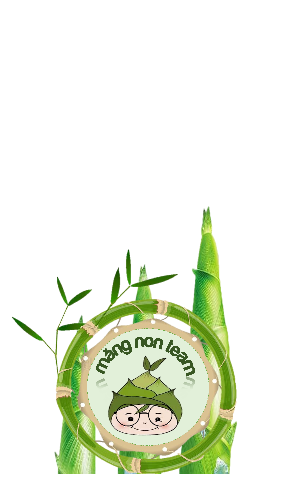 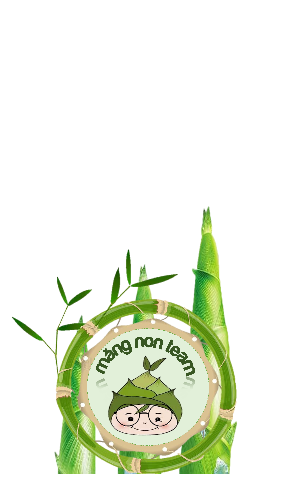 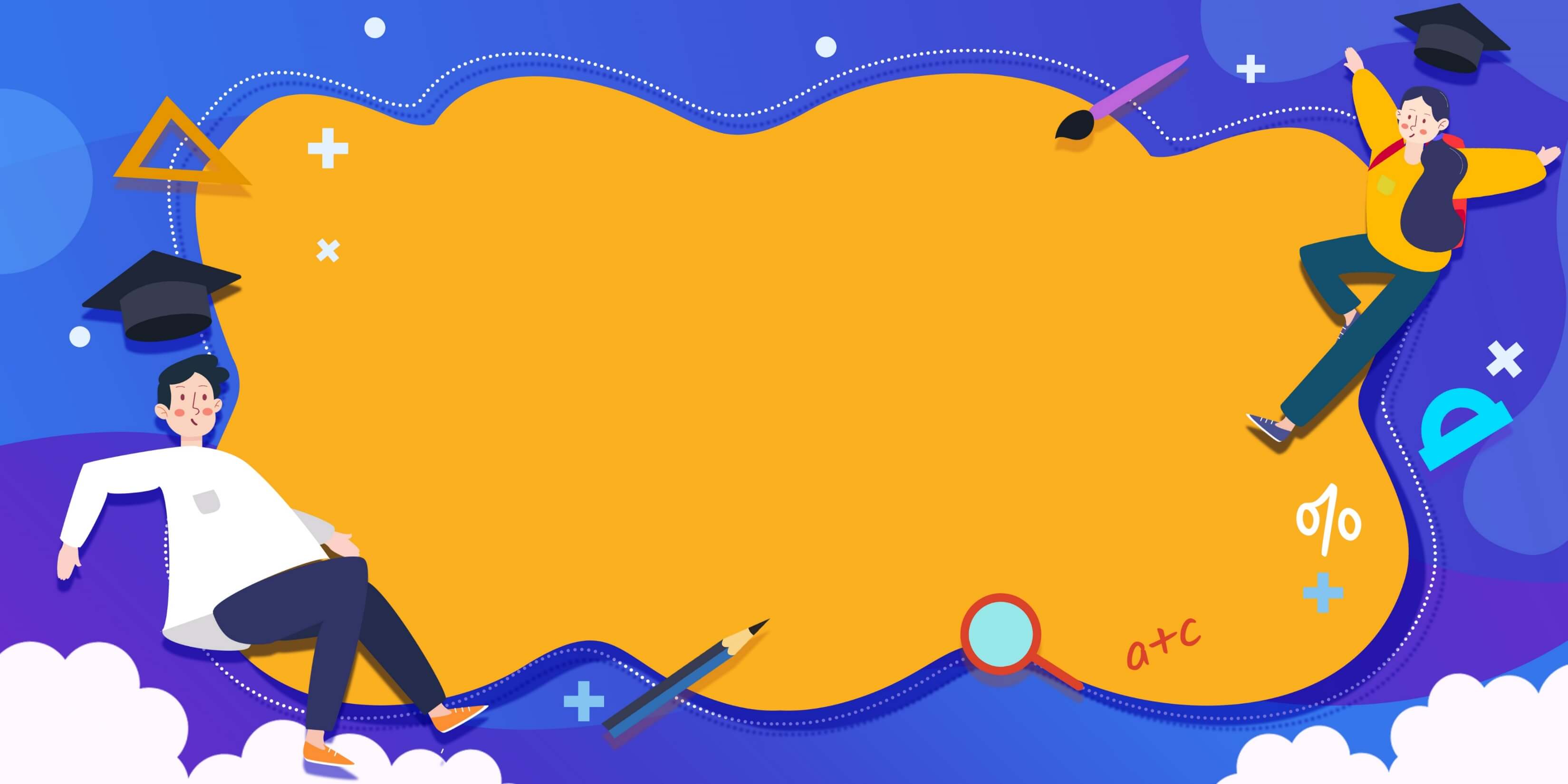 MĂNG NON
Tiếng Việt
ÔN TẬP 
CUỐI HỌC KÌ 2
TIẾT 4
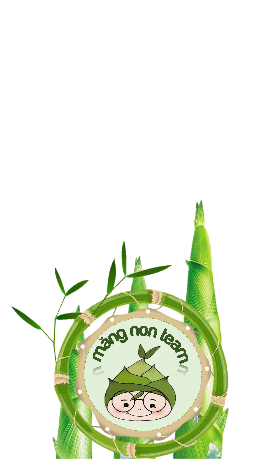 MĂNG NON – TÀI LIỆU TIỂU HỌC
Mời truy cập: MĂNG NON- TÀI LIỆU TIỂU HỌC | Facebook
SĐT ZALO : 0382348780 - 0984848929
Măng Non
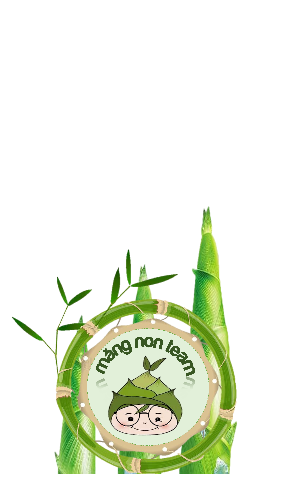 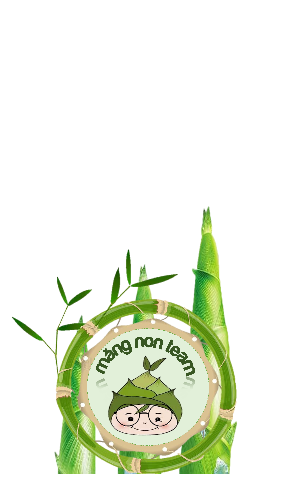 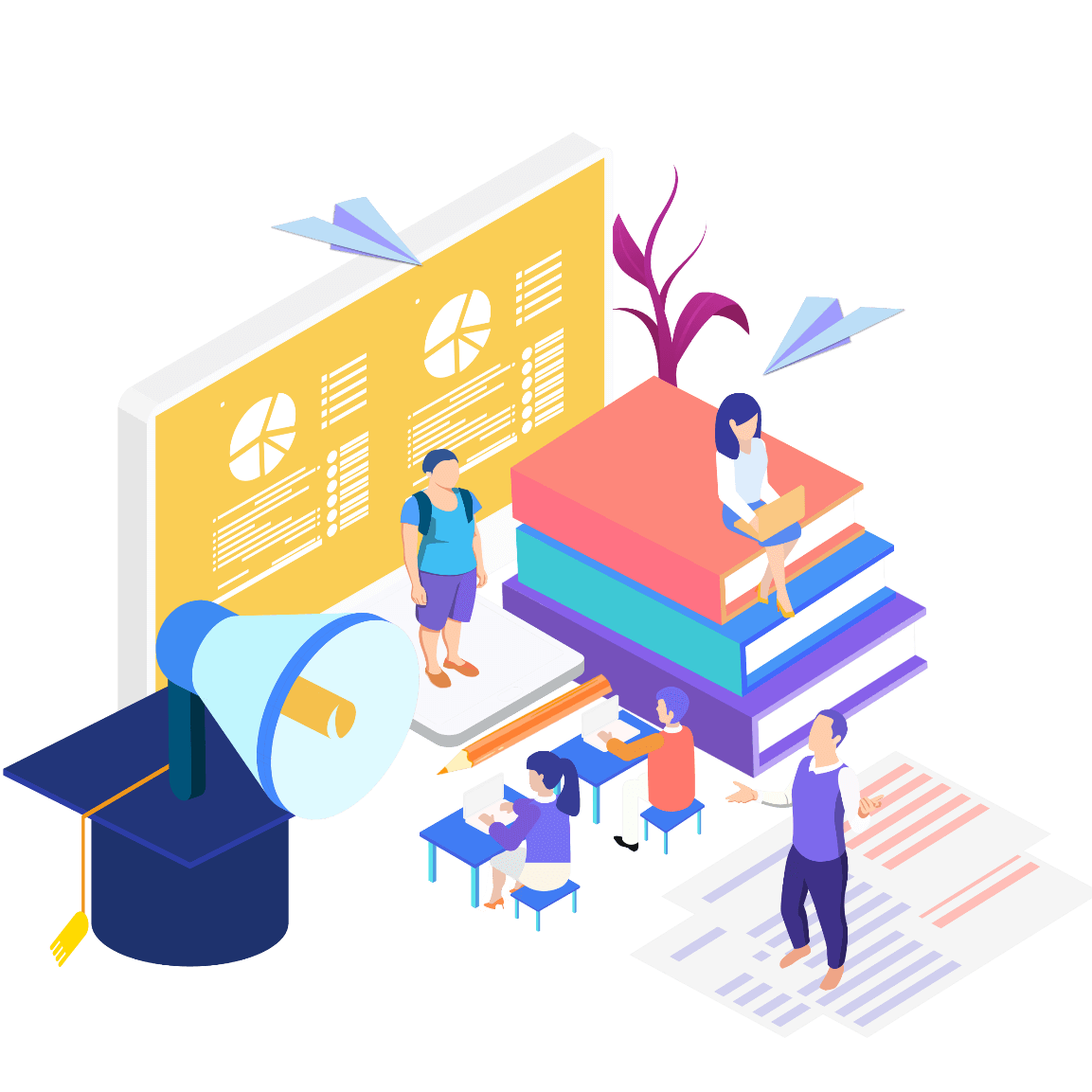 KHỞI 
ĐỘNG
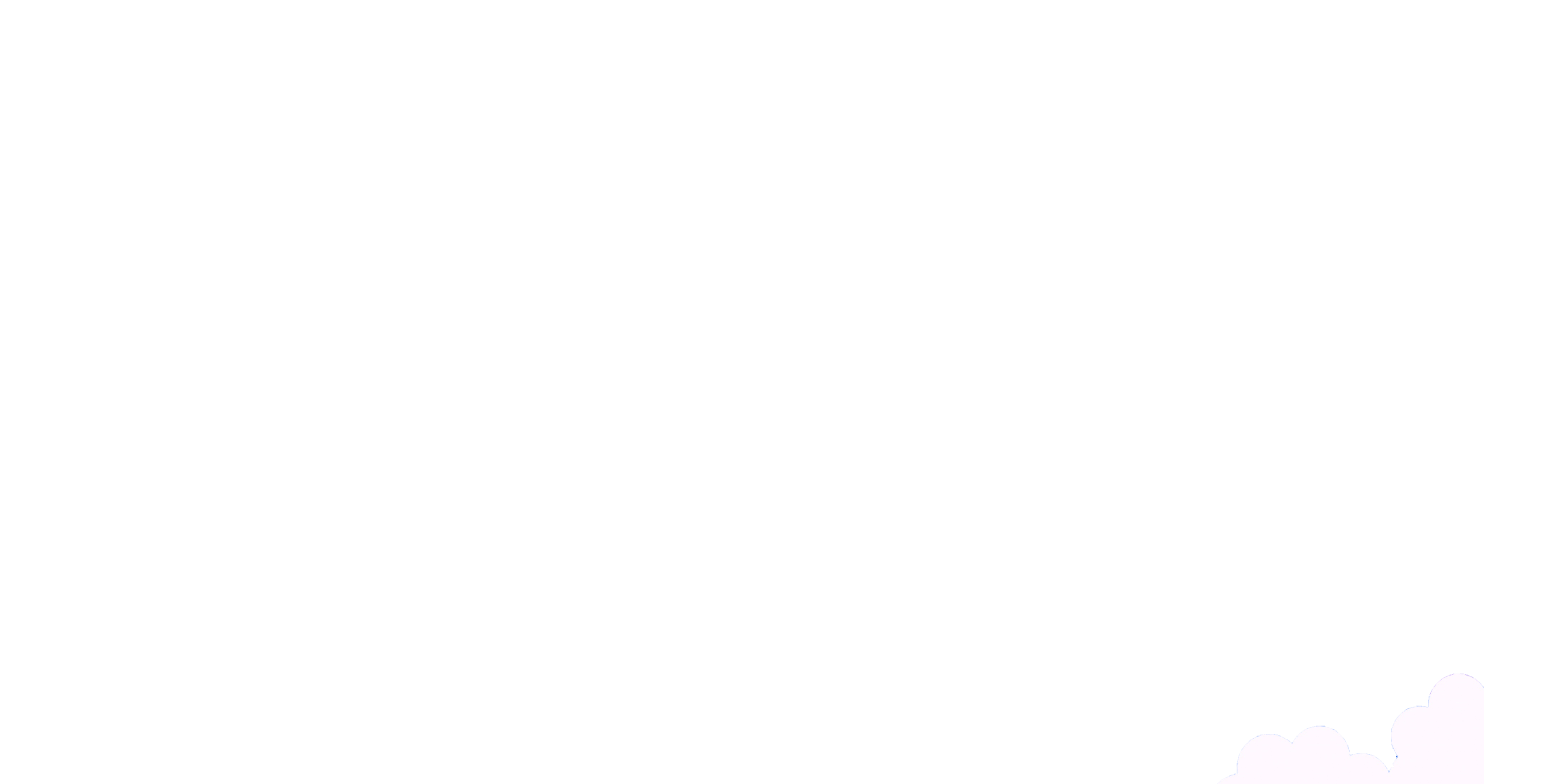 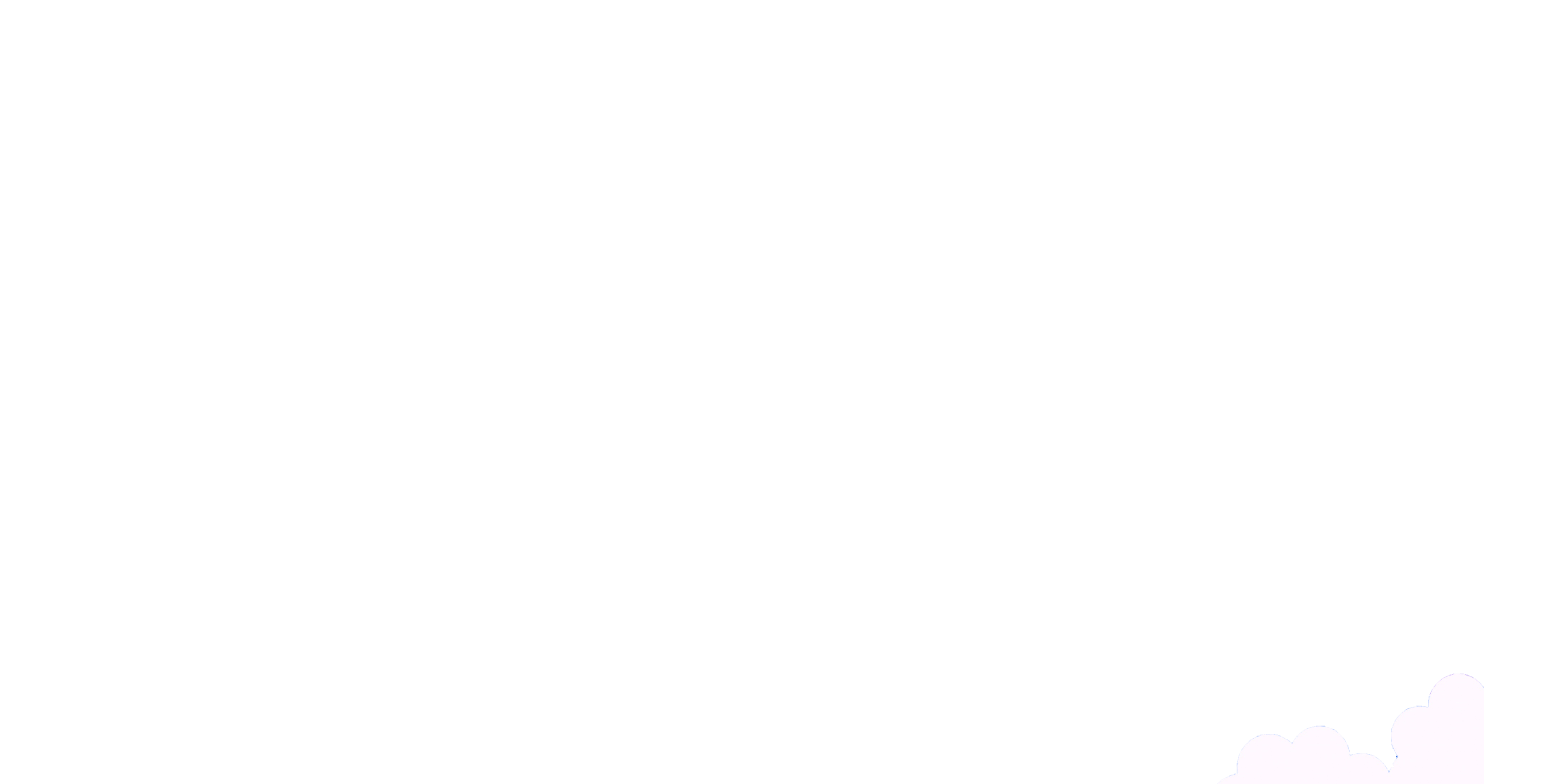 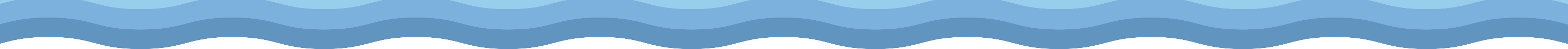 Các kiểu câu đã học
03
01
Câu khiến
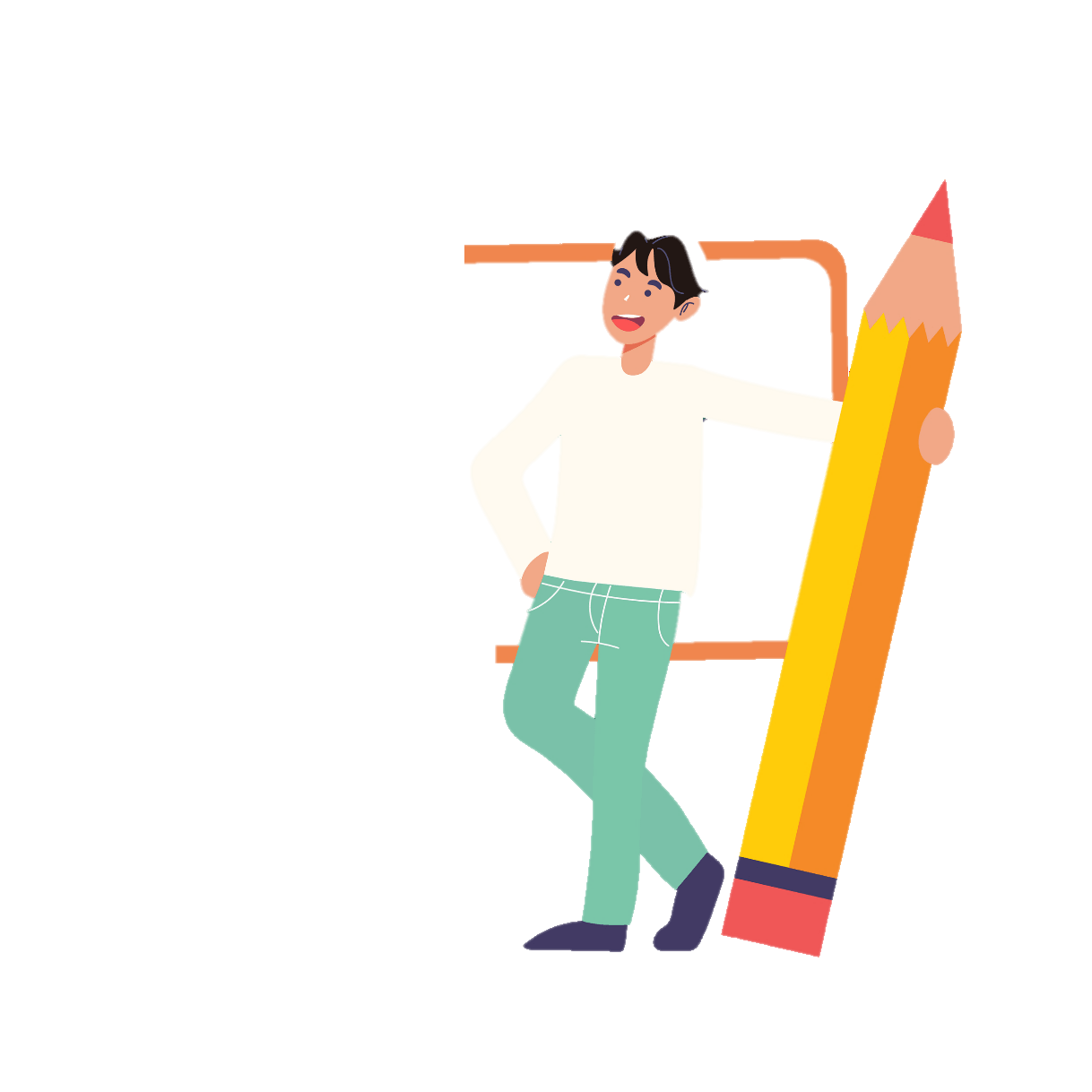 Câu kể
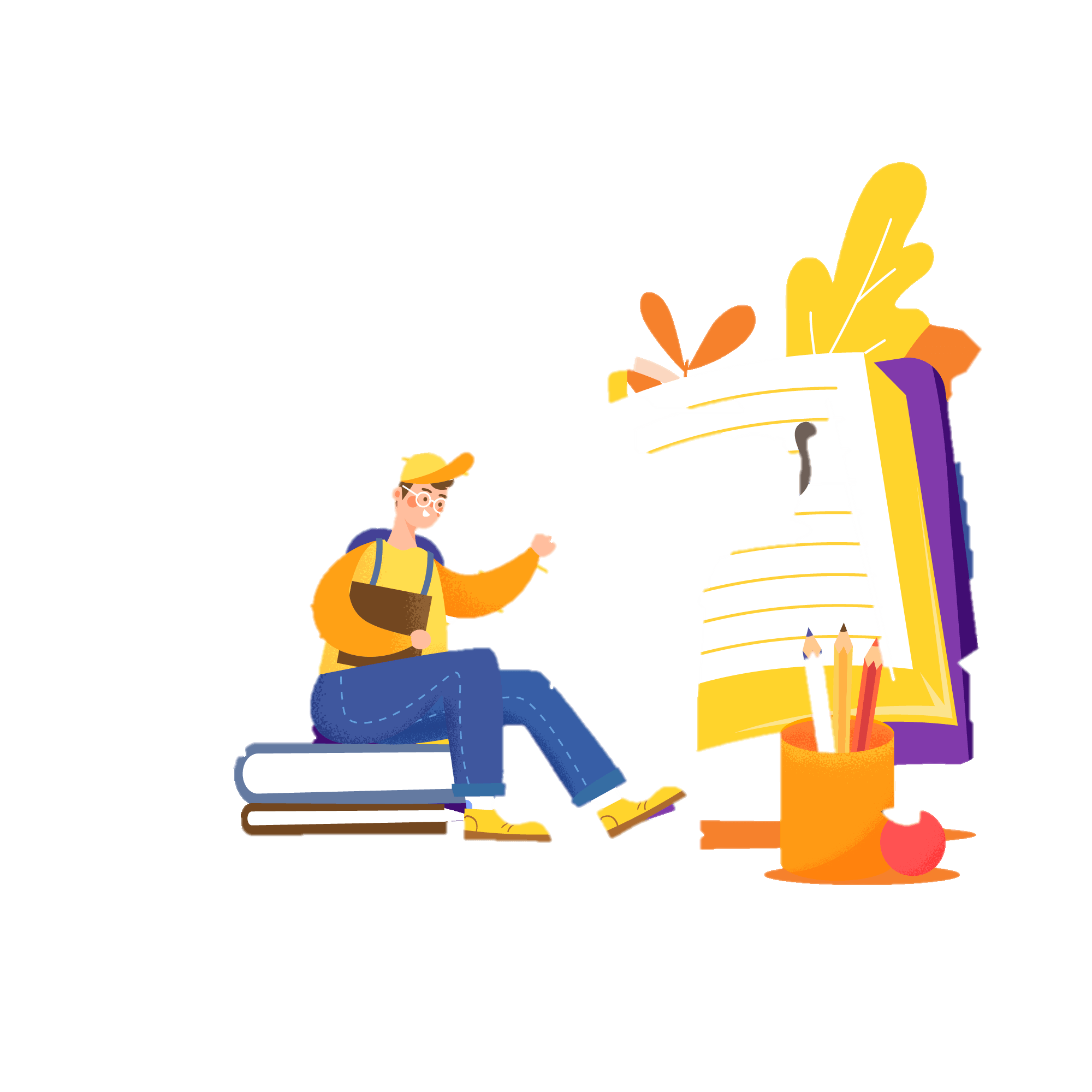 02
Câu cảm
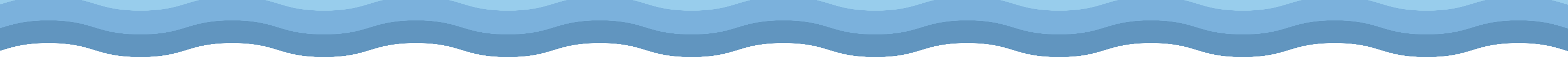 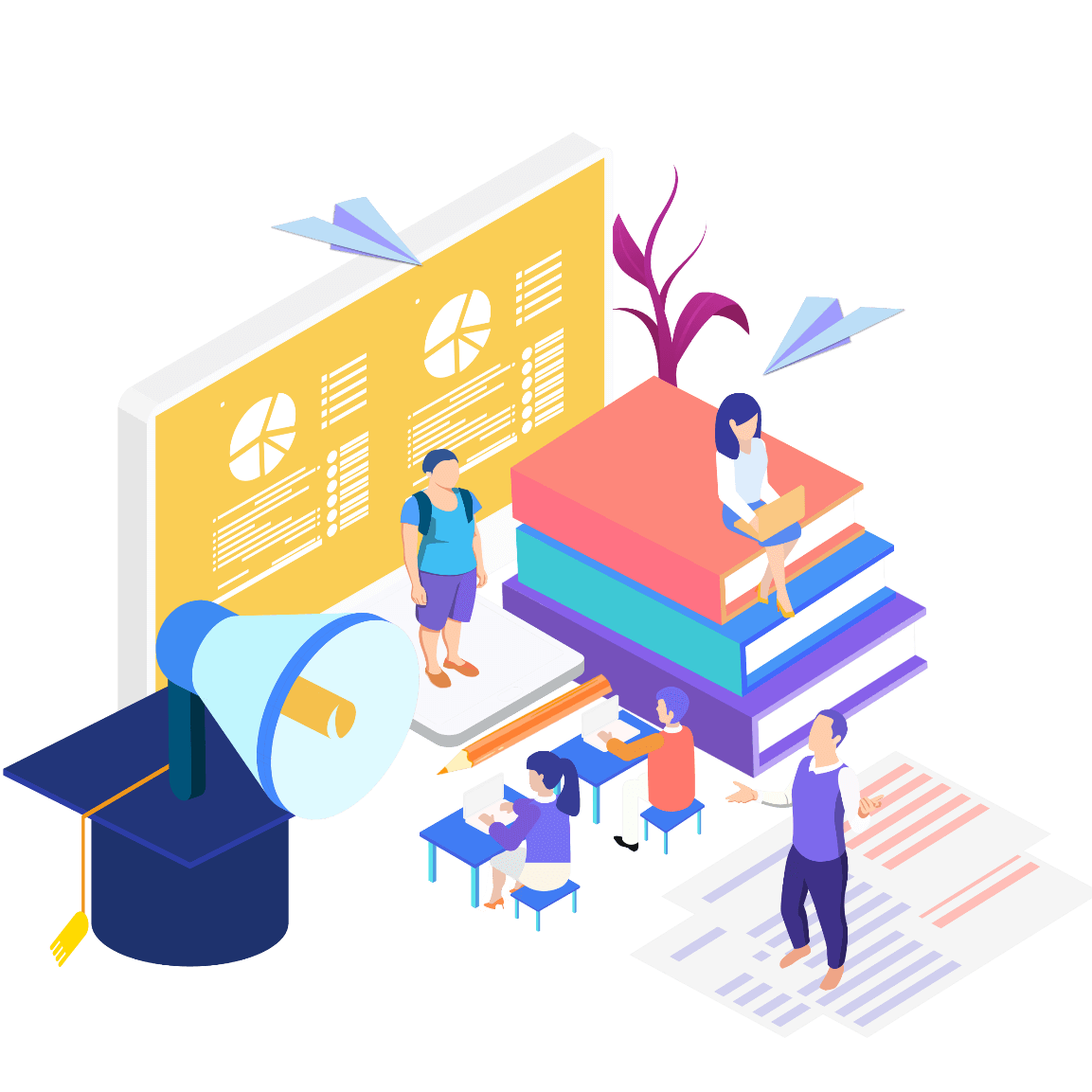 CÂU KỂ
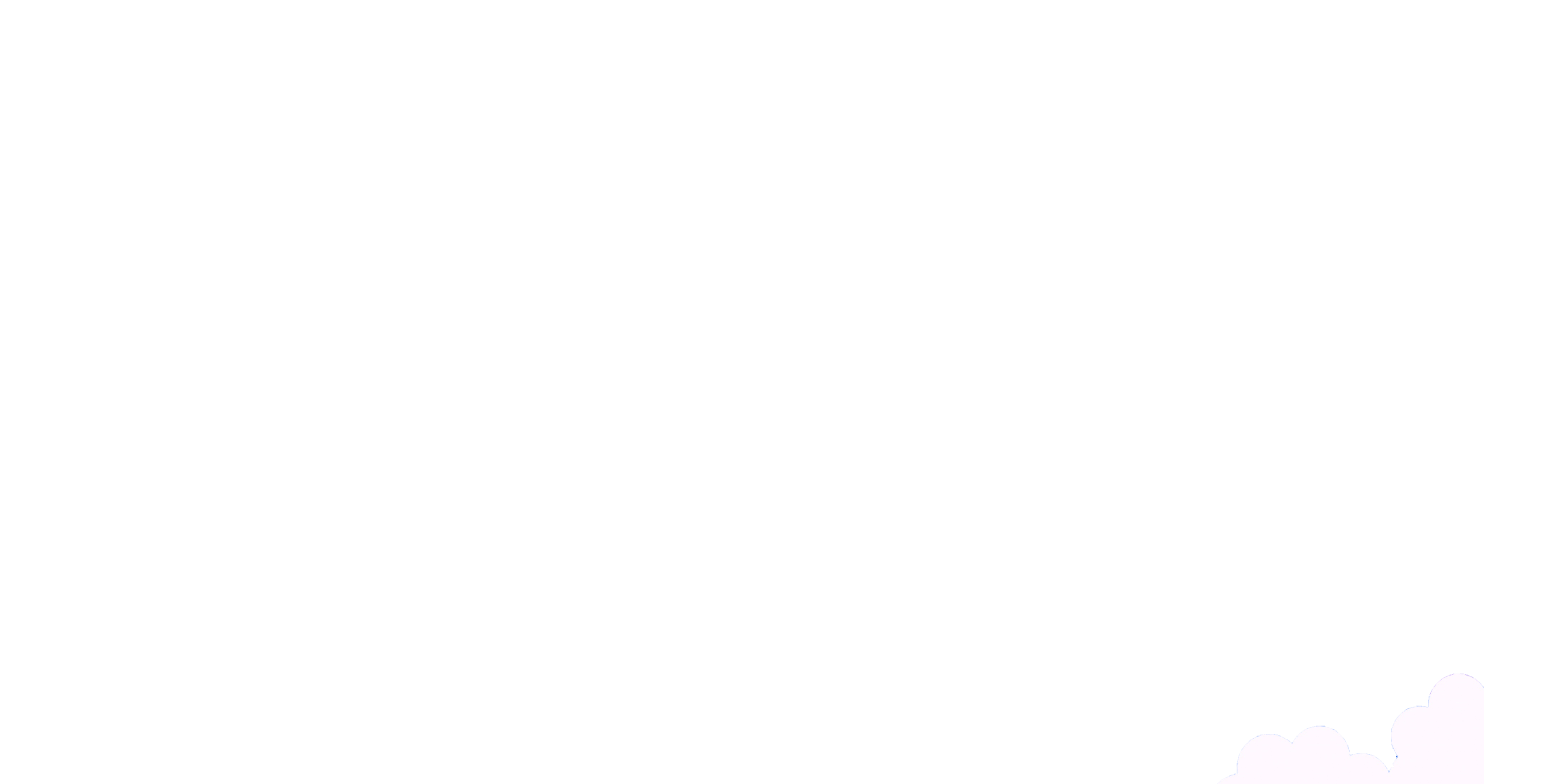 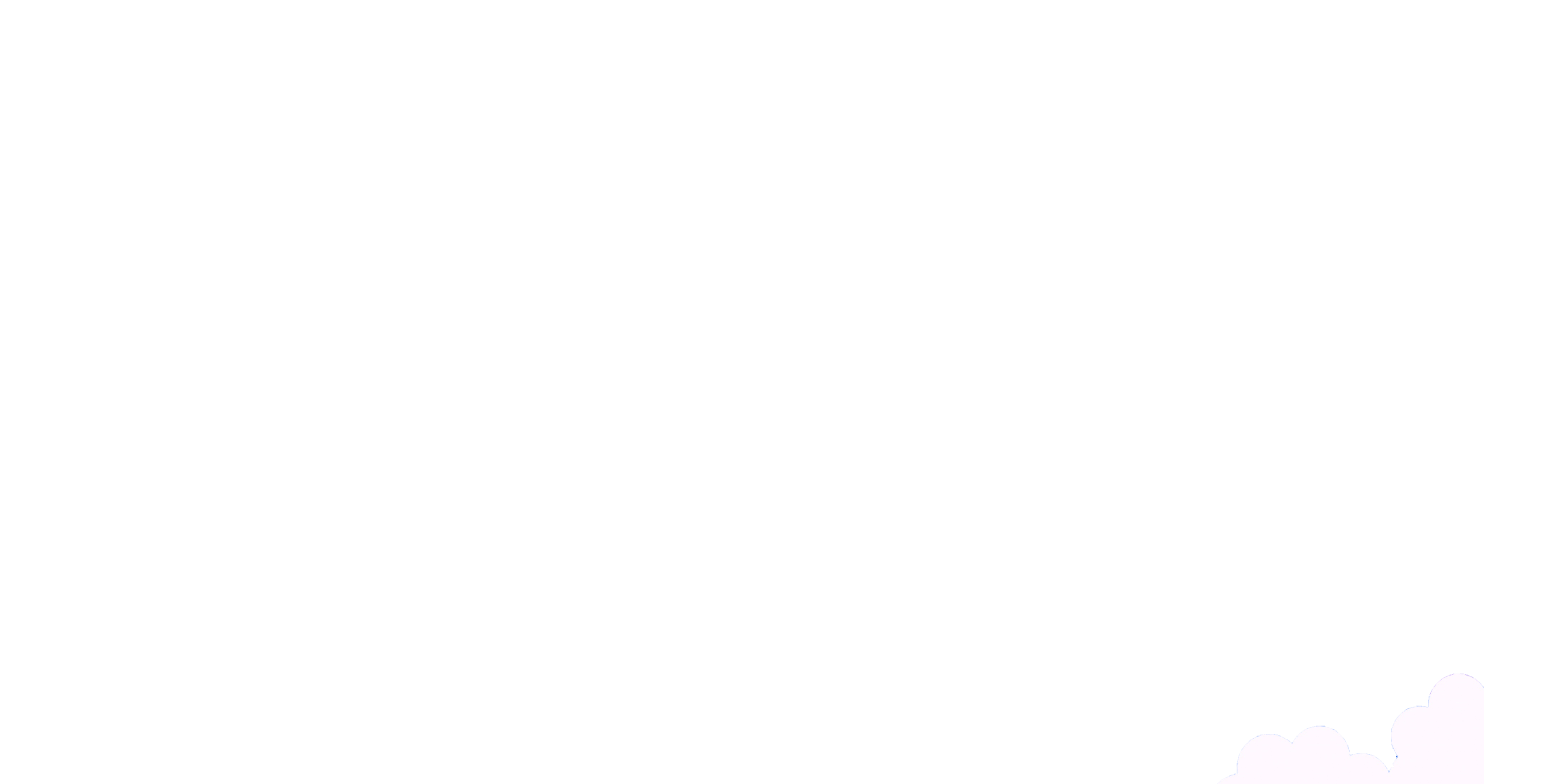 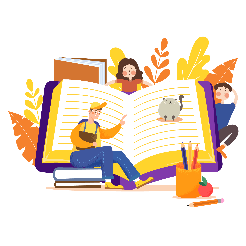 Câu kể Ai làm gì?
Ai (con gì, cái gì)?
Làm gì?
CHỦ NGỮ
VỊ NGỮ
Nêu hoạt động của con người, con vật hay 
đồ vật, cây cối được nhân hóa.
Chỉ sự vật 
(người, con vât, đồ vật hay cây cối được nhân hóa)
Hoạt động của con người, con vật (đồ vật hay cây cối được nhân hóa)
Danh từ
(cụm danh từ)
Động từ
(cụm động từ)
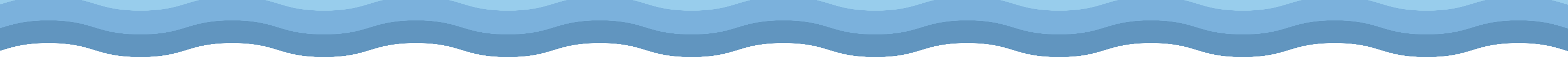 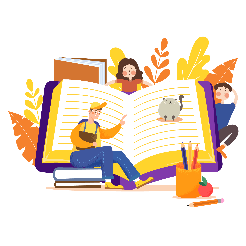 Câu kể Ai thế nào?
Ai (con gì, cái gì)?
Thế nào?
CHỦ NGỮ
VỊ NGỮ
Nêu đặc điểm, tính chất, trạng thái của sự vật.
Chỉ sự vật 
(có đặc điểm, tính chất, trạng thái nêu ở vị ngữ)
Chỉ đặc điểm, tính chất, hoặc trạng thái của sự vật nói ở chủ ngữ
Danh từ
(cụm danh từ)
Tính từ, động từ
(cụm tính từ, 
cụm động từ)
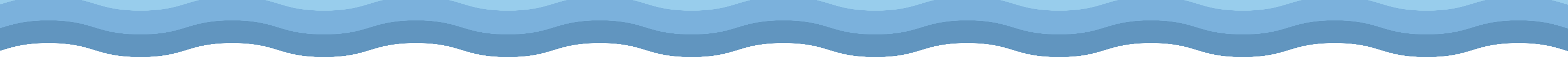 Câu kể Ai là gì?
Ai (con gì, cái gì)?
Là gì (là ai, là con gì)?
CHỦ NGỮ
VỊ NGỮ
Dùng để giới thiệu hoặc nêu nhận định về một người, một vật nào đó.
Chỉ sự vật được giới thiệu, nhận định ở vị ngữ.
Thường được nối với chủ ngữ bằng từ là
Danh từ
(cụm danh từ)
Danh từ
(cụm danh từ)
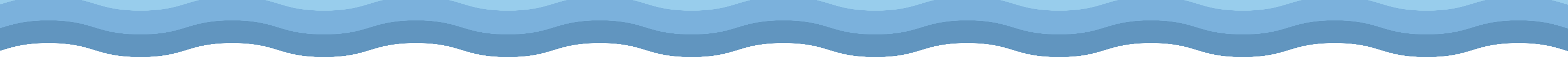 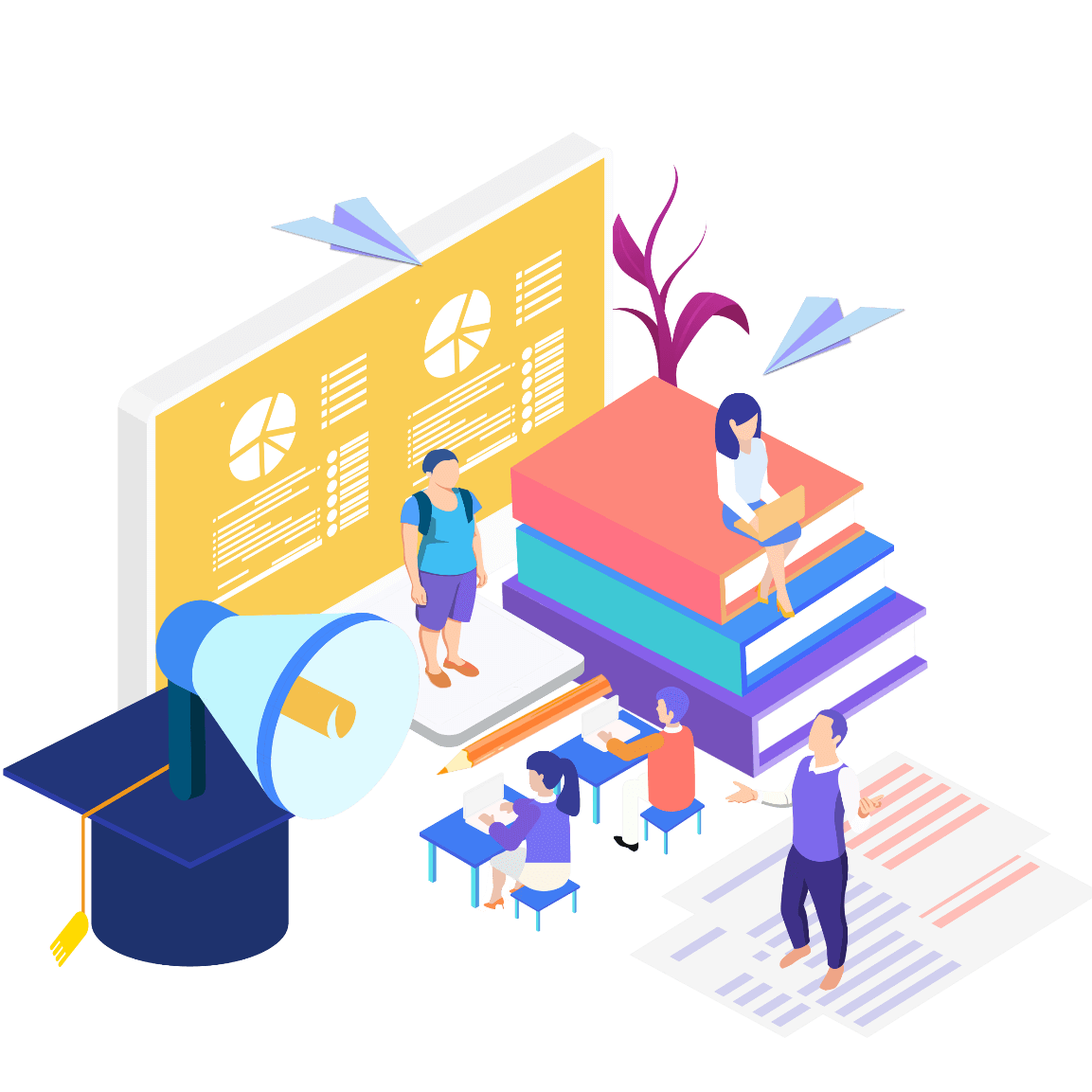 CÂU 
CẢM
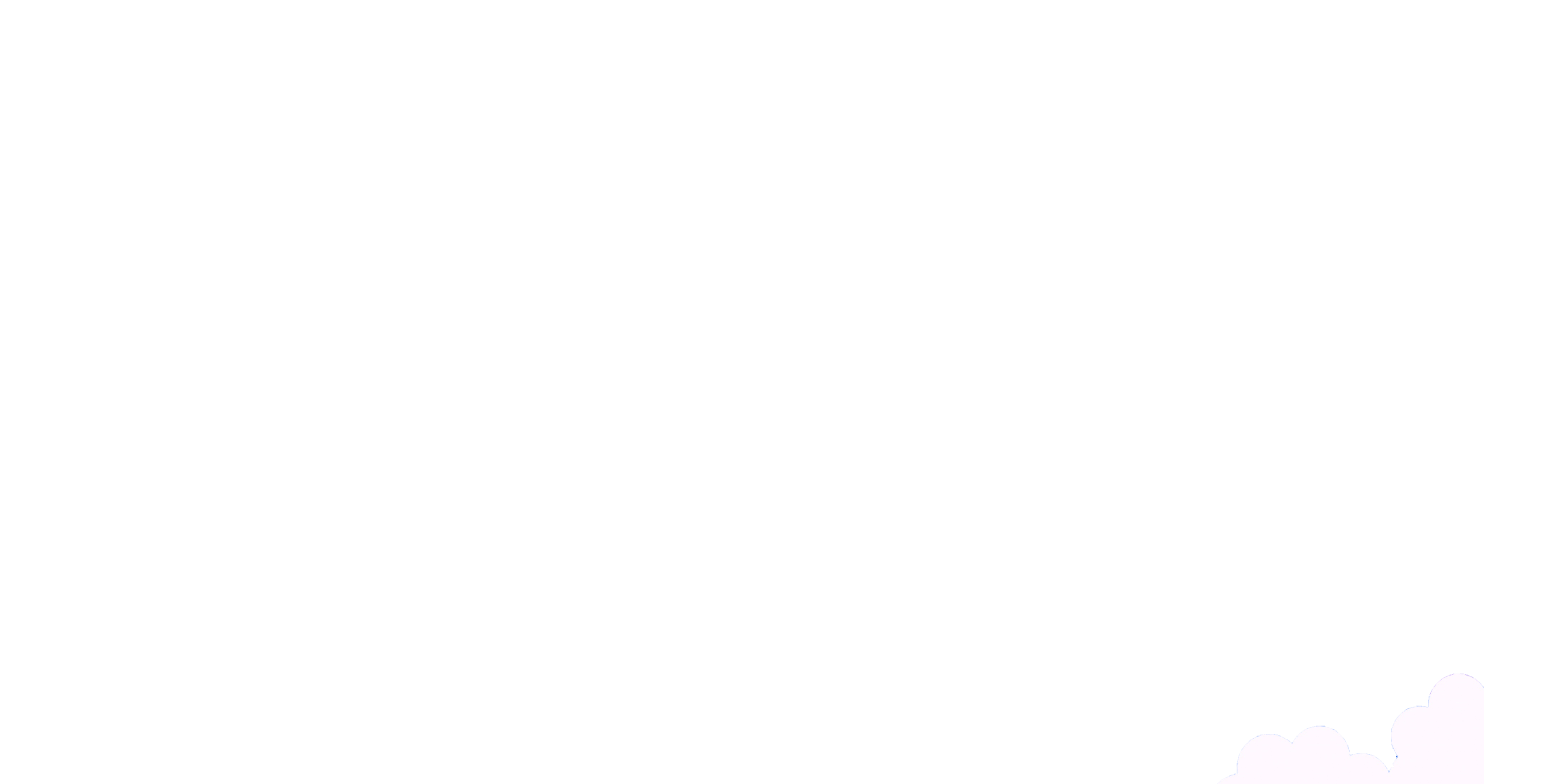 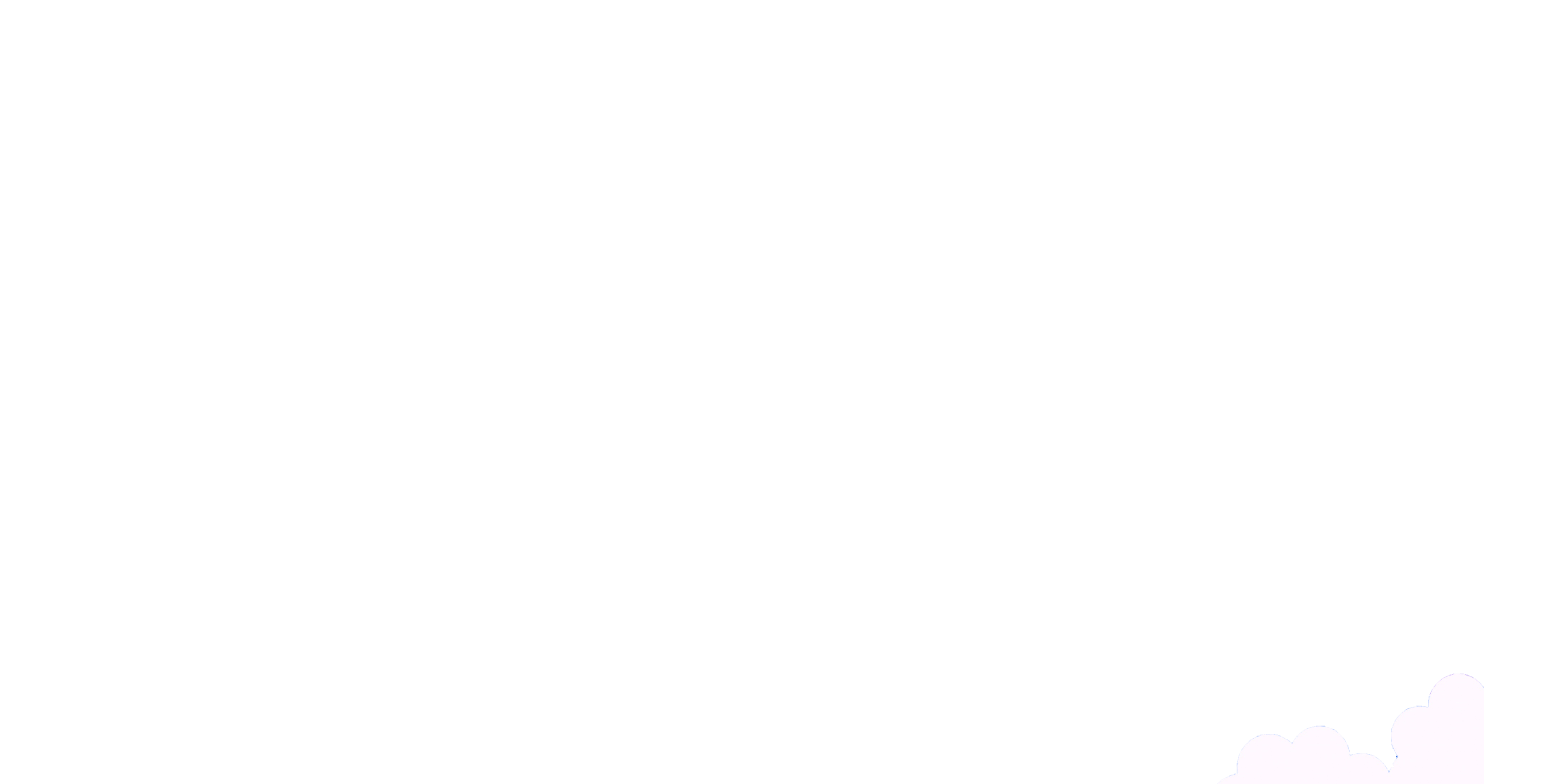 Câu cảm
Dấu câu
TỪ NGỮ
Dùng để bộc lộ cảm xúc (vui mừng, thán phục, đau xót, ngạc nhiên,...) của người nói.
Khi viết, cuối câu thường có dấu chấm than(!)
Ôi, chao, chà, trời, quá, lắm, thật,...
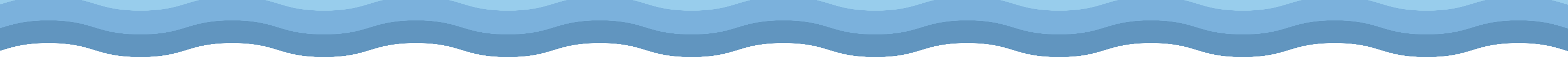 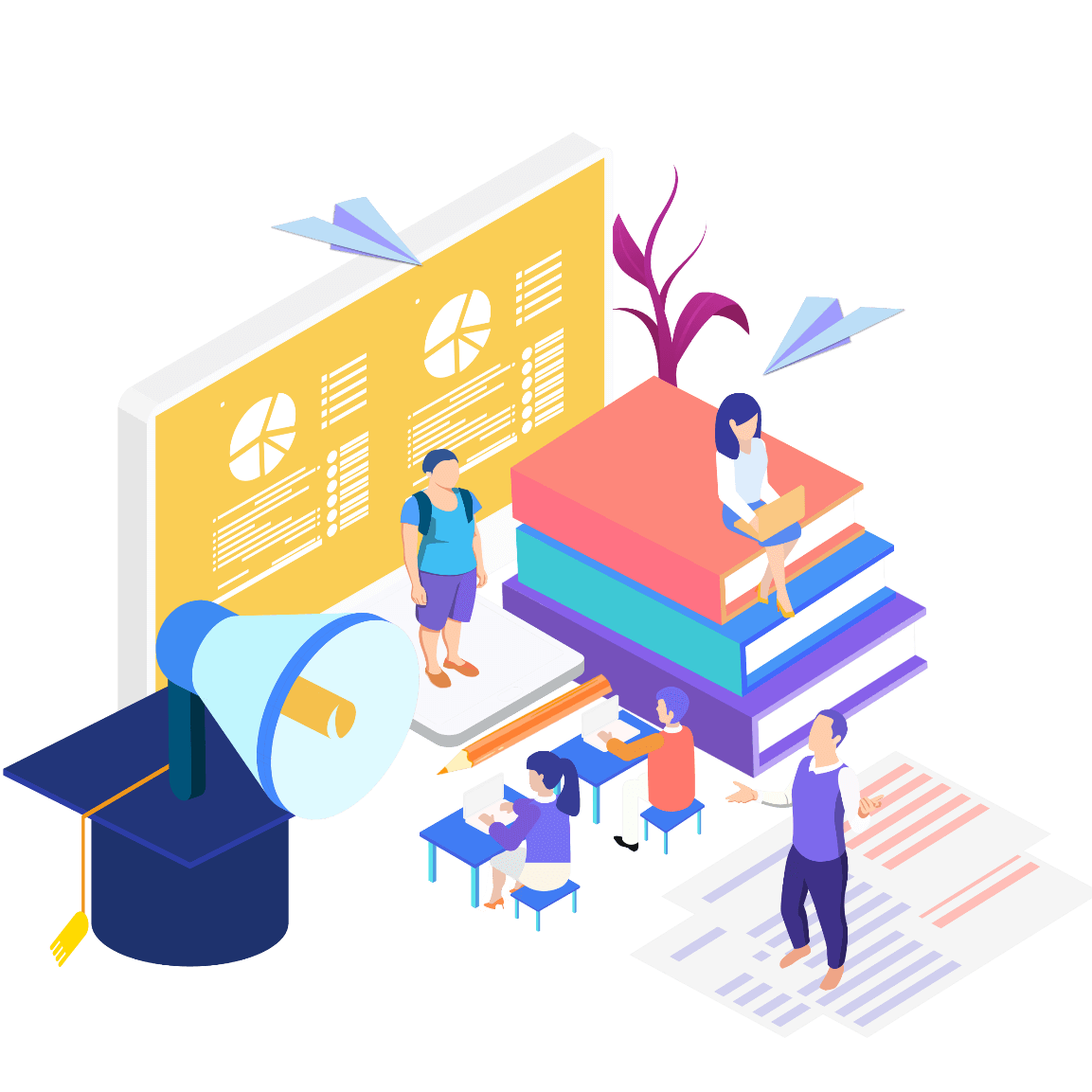 CÂU 
KHIẾN
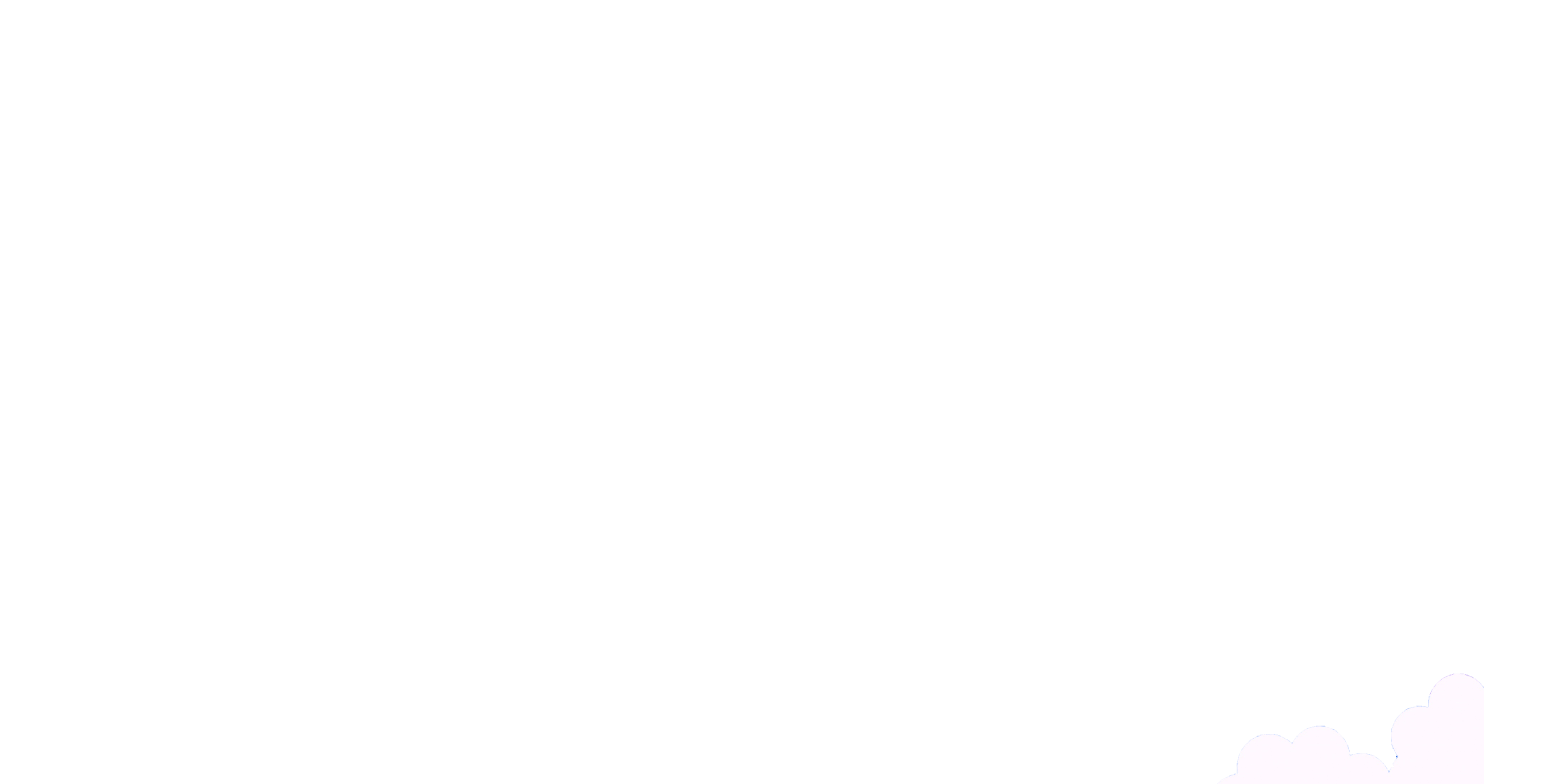 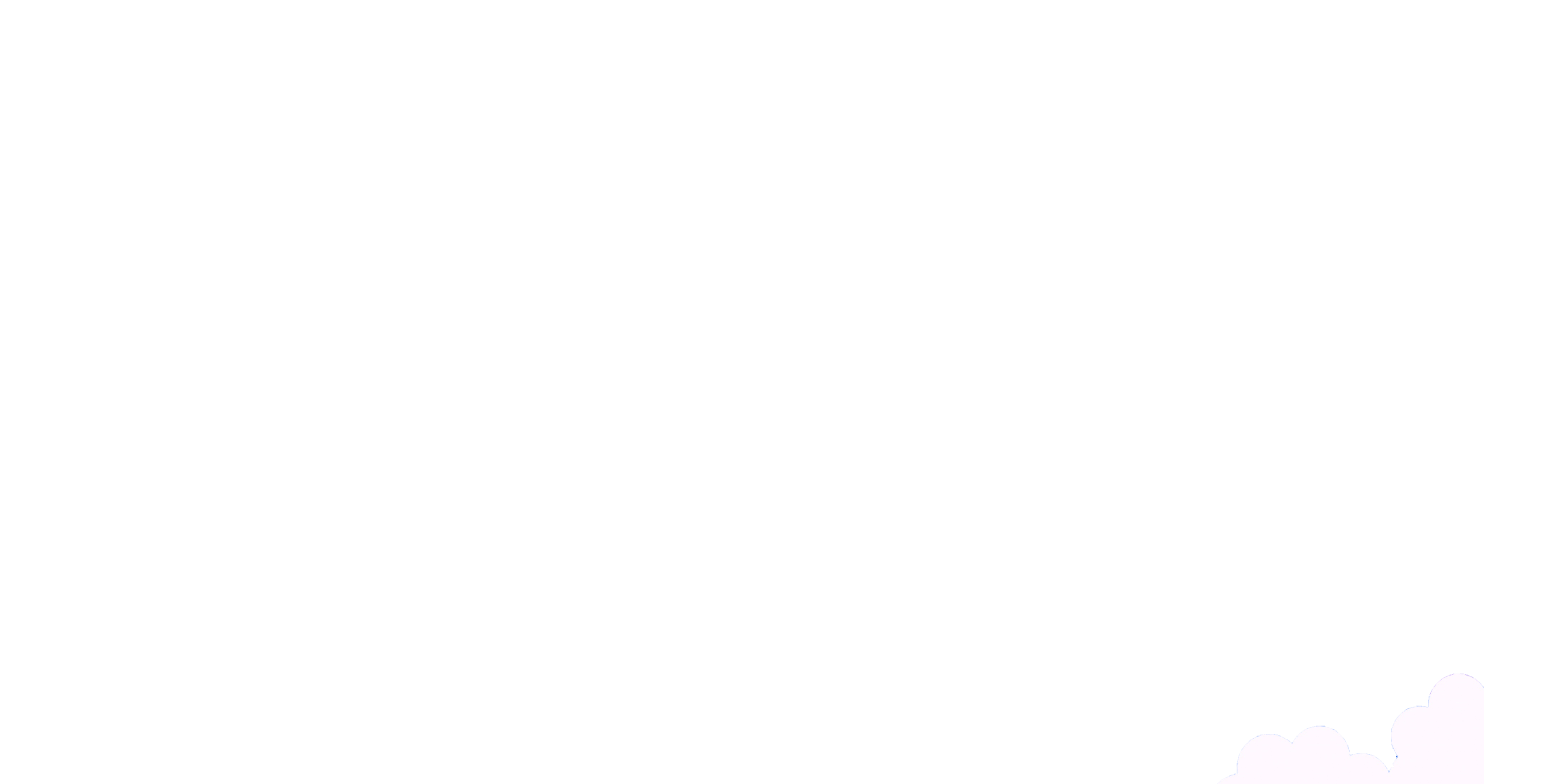 Câu khiến
Dấu câu
TỪ NGỮ
Dùng để nêu yêu cầu, đề nghị, mong muốn,.. của người nói, người viết với người khác.
Khi viết, cuối câu thường có dấu chấm than(!) hoặc dấu chấm(.)
Hãy, đừng, chớ, nên, phải, nào, đi, đề nghị, xin, mong,...
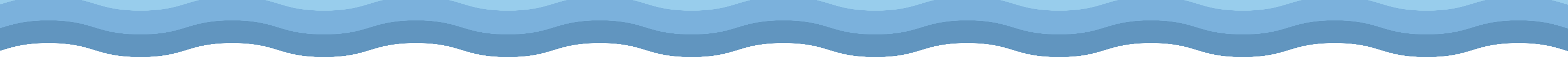 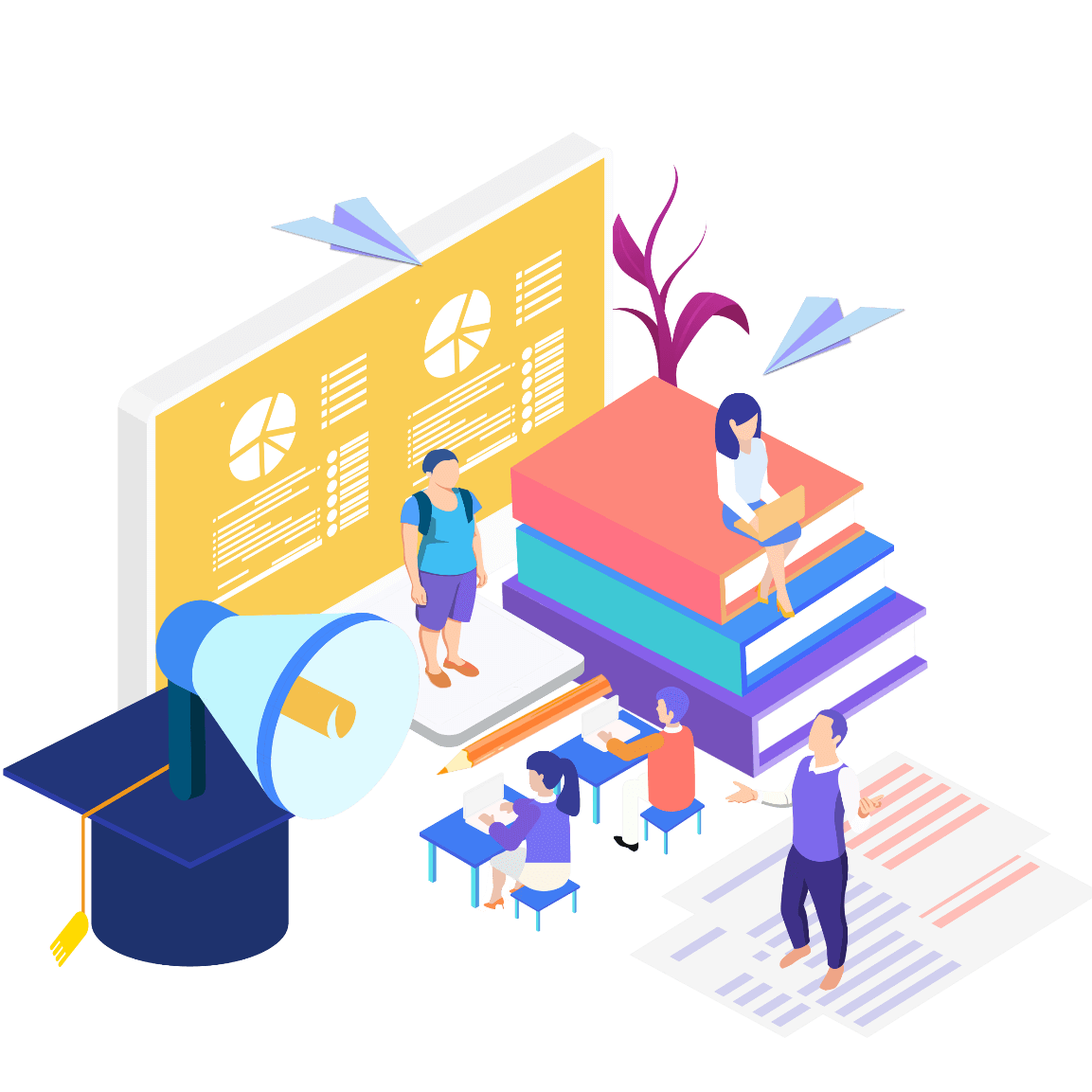 KHÁM 
PHÁ
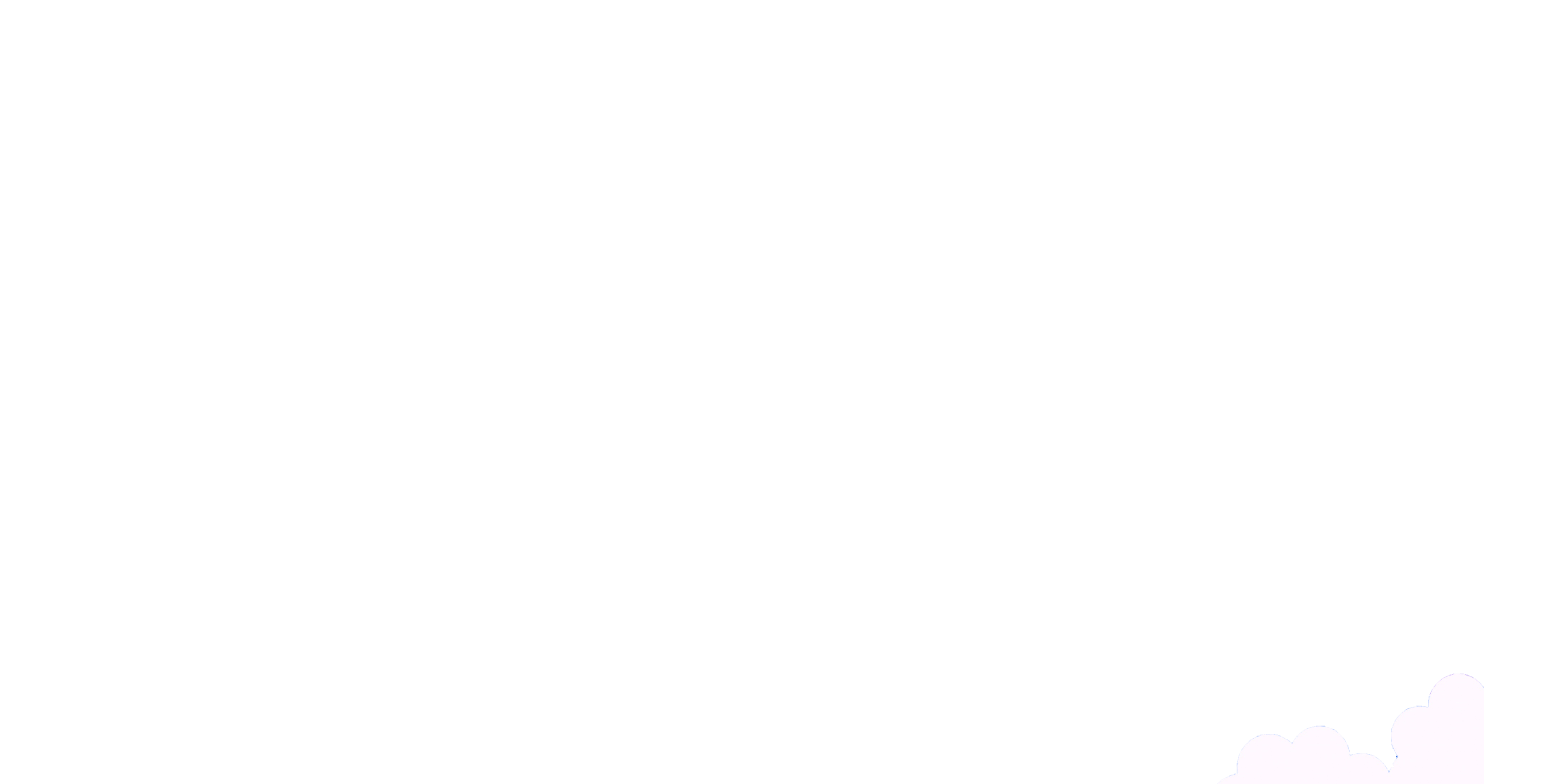 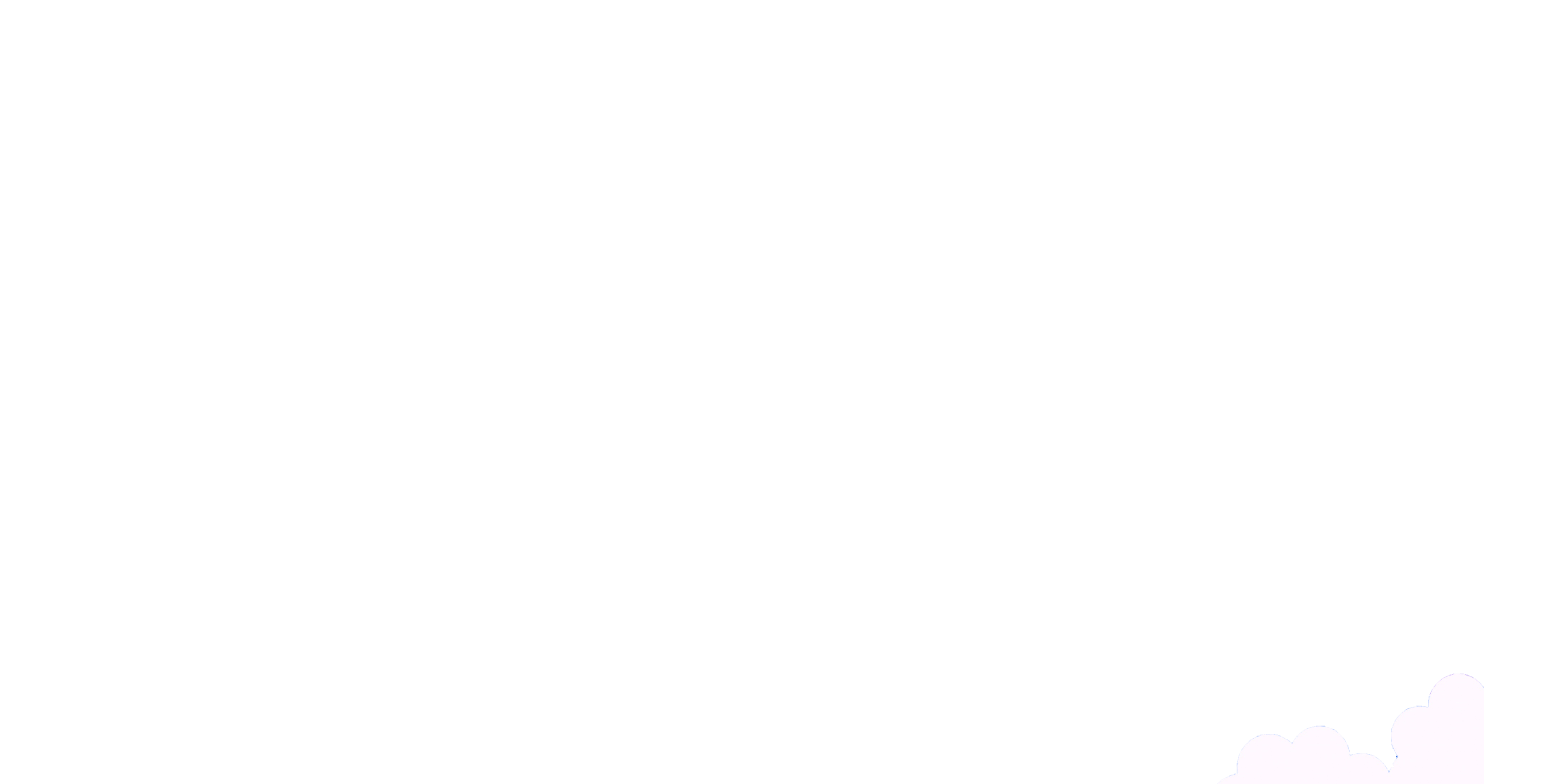 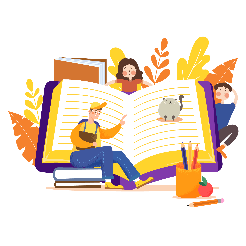 Đọc truyện sau:
Có một lần
      Có một lần, trong giờ tập đọc, tôi nhét tờ giấy thấm vào mồm. Thế là má sưng phồng lên. Tôi nhăn nhó mặt mũi, rồi khẽ rên: “Ôi, răng đau quá!” Tôi cố tình làm thế để khỏi phải đọc bài. Cô giáo và các bạn, ai cũng thương tôi và lo lắng. Cô giáo nói:
      - Răng em đau, phải không? Em về nhà đi!
Nhưng tôi không muốn về nhà. Ngồi trong lớp, tôi lấy lưỡi đẩy đi đẩy lại cục giấy thấm trong mồm, thích thú với trò nghịch ngợm của mình.
Bỗng một cậu bạn hét ầm lên:
      - Nhìn kìa! Bộng răng sưng của bạn ấy chuyển sang má khác rồi!
Chuyện xảy ra đã lâu. Thực tình, tôi chẳng muốn kể vì thấy ngượng quá. Nhưng dù sao cũng phải nói ra để không bao giờ mắc lỗi như vậy nữa 
							Theo GÔ-LI-AN-KIN
[Speaker Notes: https://www.ypppt.com/]
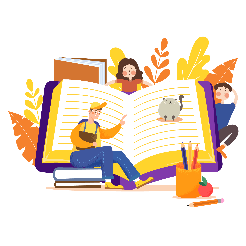 Câu 2: Tìm trong bài đọc trên:
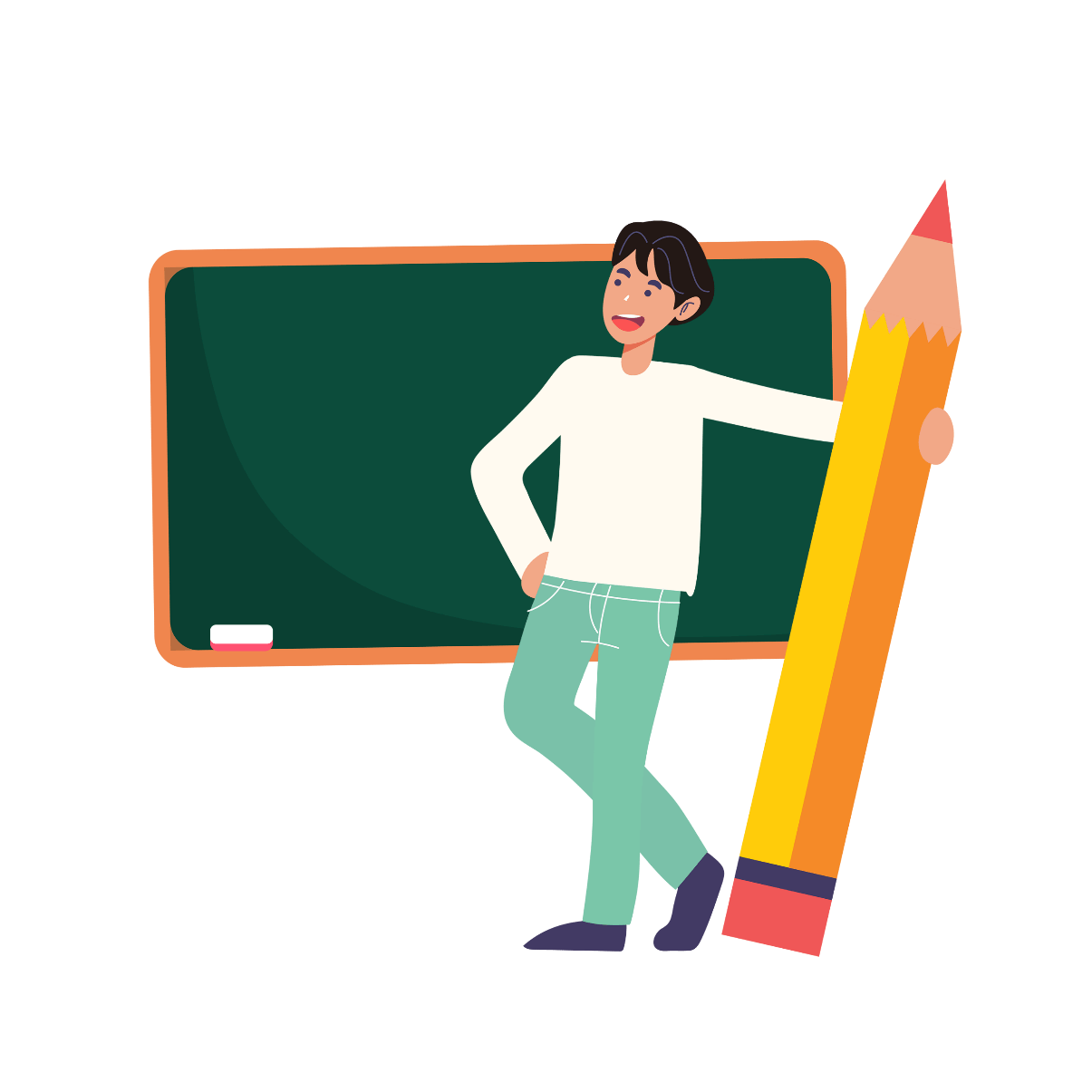 - Một câu hỏi
- Một câu kể
- Một câu cảm
- Một câu khiến
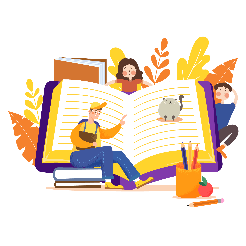 Đọc truyện sau:
Có một lần
      Có một lần, trong giờ tập đọc, tôi nhét tờ giấy thấm vào mồm. Thế là má sưng phồng lên. Tôi nhăn nhó mặt mũi, rồi khẽ rên: “Ôi, răng đau quá!” Tôi cố tình làm thế để khỏi phải đọc bài. Cô giáo và các bạn, ai cũng thương tôi và lo lắng. Cô giáo nói:
      - Răng em đau, phải không? Em về nhà đi!
Nhưng tôi không muốn về nhà. Ngồi trong lớp, tôi lấy lưỡi đẩy đi đẩy lại cục giấy thấm trong mồm, thích thú với trò nghịch ngợm của mình.
Bỗng một cậu bạn hét ầm lên:
      - Nhìn kìa! Bộng răng sưng của bạn ấy chuyển sang má khác rồi!
Chuyện xảy ra đã lâu. Thực tình, tôi chẳng muốn kể vì thấy ngượng quá. Nhưng dù sao cũng phải nói ra để không bao giờ mắc lỗi như vậy nữa 
							Theo GÔ-LI-AN-KIN
[Speaker Notes: https://www.ypppt.com/]
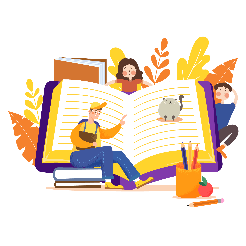 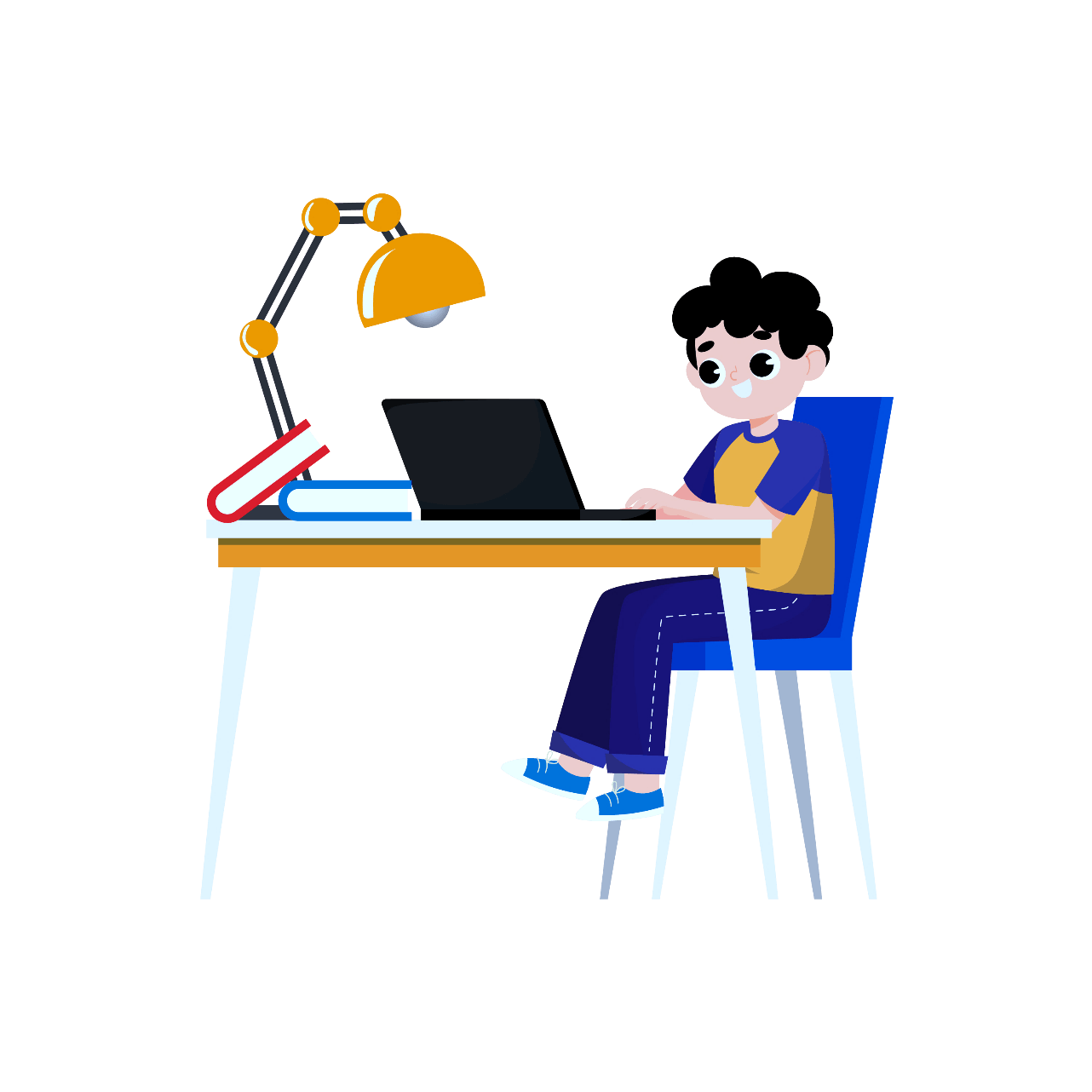 Câu 3: Bài đọc có những trạng ngữ nào chỉ thời gian, chỉ nơi chốn?
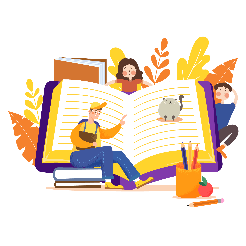 Đọc truyện sau:
Có một lần
      Có một lần, trong giờ tập đọc, tôi nhét tờ giấy thấm vào mồm. Thế là má sưng phồng lên. Tôi nhăn nhó mặt mũi, rồi khẽ rên: “Ôi, răng đau quá!” Tôi cố tình làm thế để khỏi phải đọc bài. Cô giáo và các bạn, ai cũng thương tôi và lo lắng. Cô giáo nói:
      - Răng em đau, phải không? Em về nhà đi!
Nhưng tôi không muốn về nhà. Ngồi trong lớp, tôi lấy lưỡi đẩy đi đẩy lại cục giấy thấm trong mồm, thích thú với trò nghịch ngợm của mình.
Bỗng một cậu bạn hét ầm lên:
      - Nhìn kìa! Bộng răng sưng của bạn ấy chuyển sang má khác rồi!
Chuyện xảy ra đã lâu. Thực tình, tôi chẳng muốn kể vì thấy ngượng quá. Nhưng dù sao cũng phải nói ra để không bao giờ mắc lỗi như vậy nữa 
							Theo GÔ-LI-AN-KIN
[Speaker Notes: https://www.ypppt.com/]
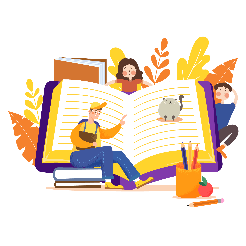 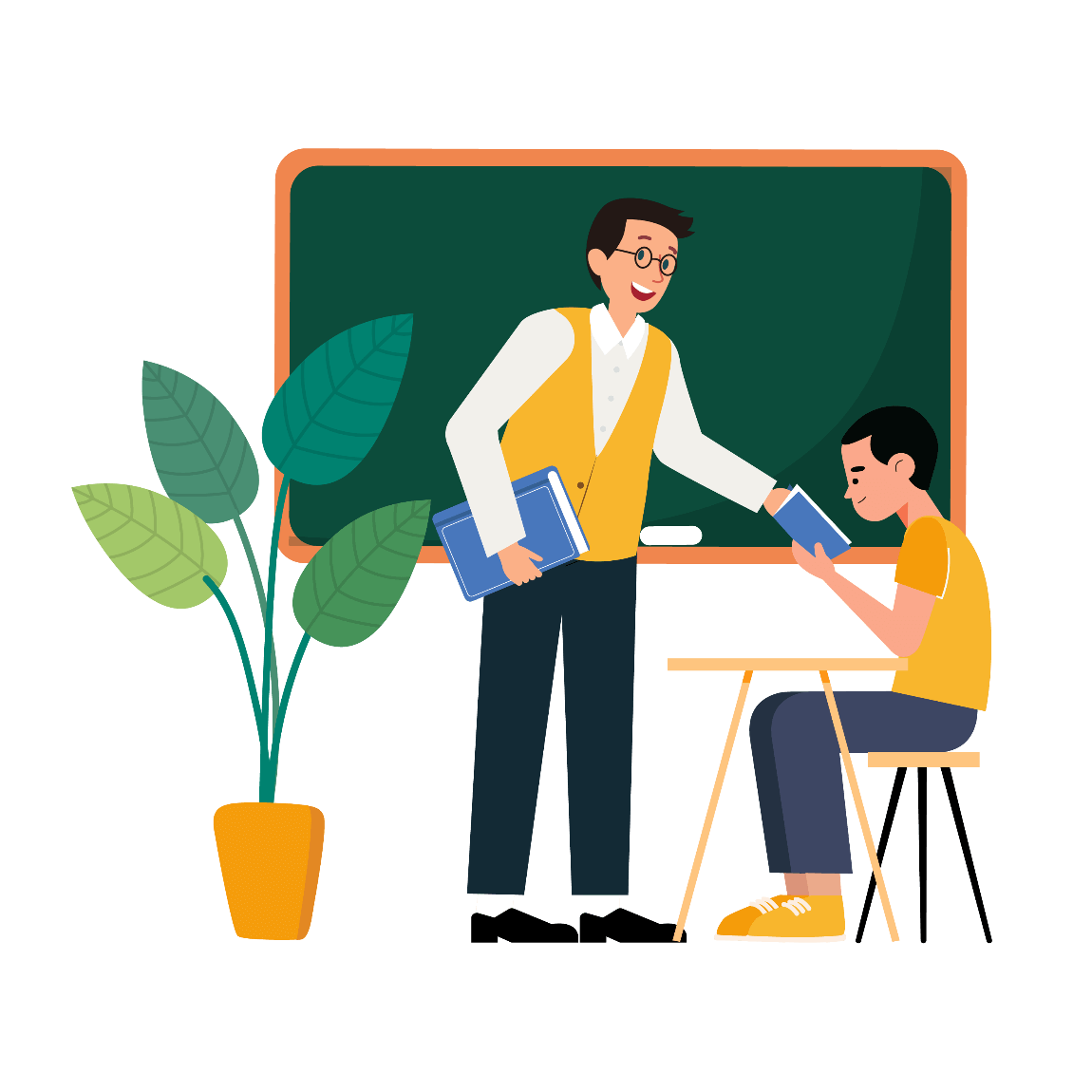 Có một lần, trong giờ tập đọc, tôi nhét tờ giấy thấm vào mồm.
TRẠNG NGỮ CHỈ THỜI GIAN.
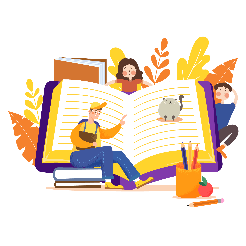 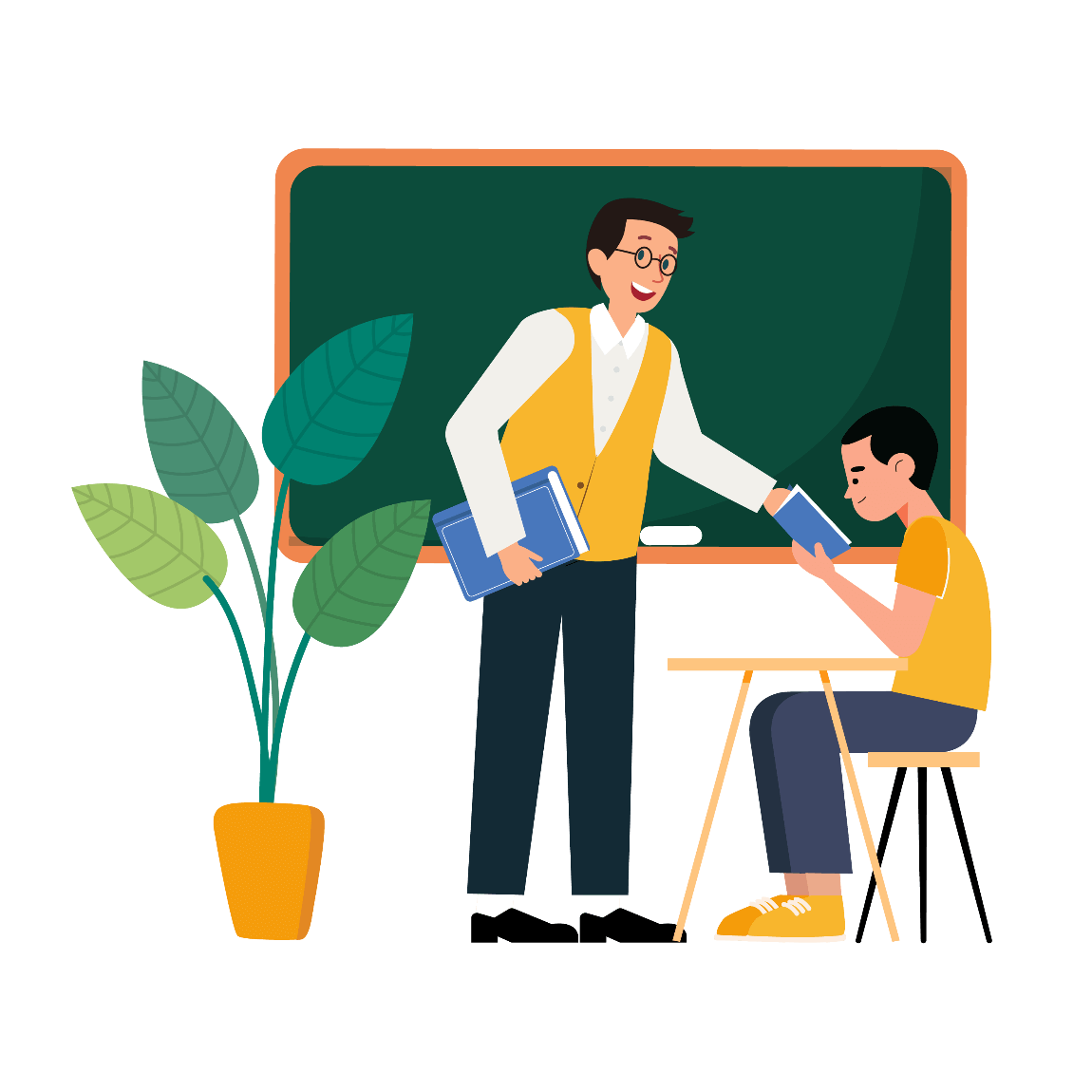 Ngồi trong lớp, tôi lấy lưỡi đẩy đi đẩy lại cục giấy thấm trong mồm, thích thú với trò nghịch ngợm của mình.
TRẠNG NGỮ CHỈ NƠI CHỐN.
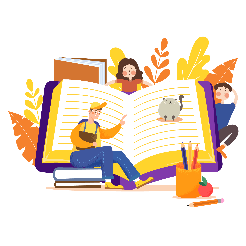 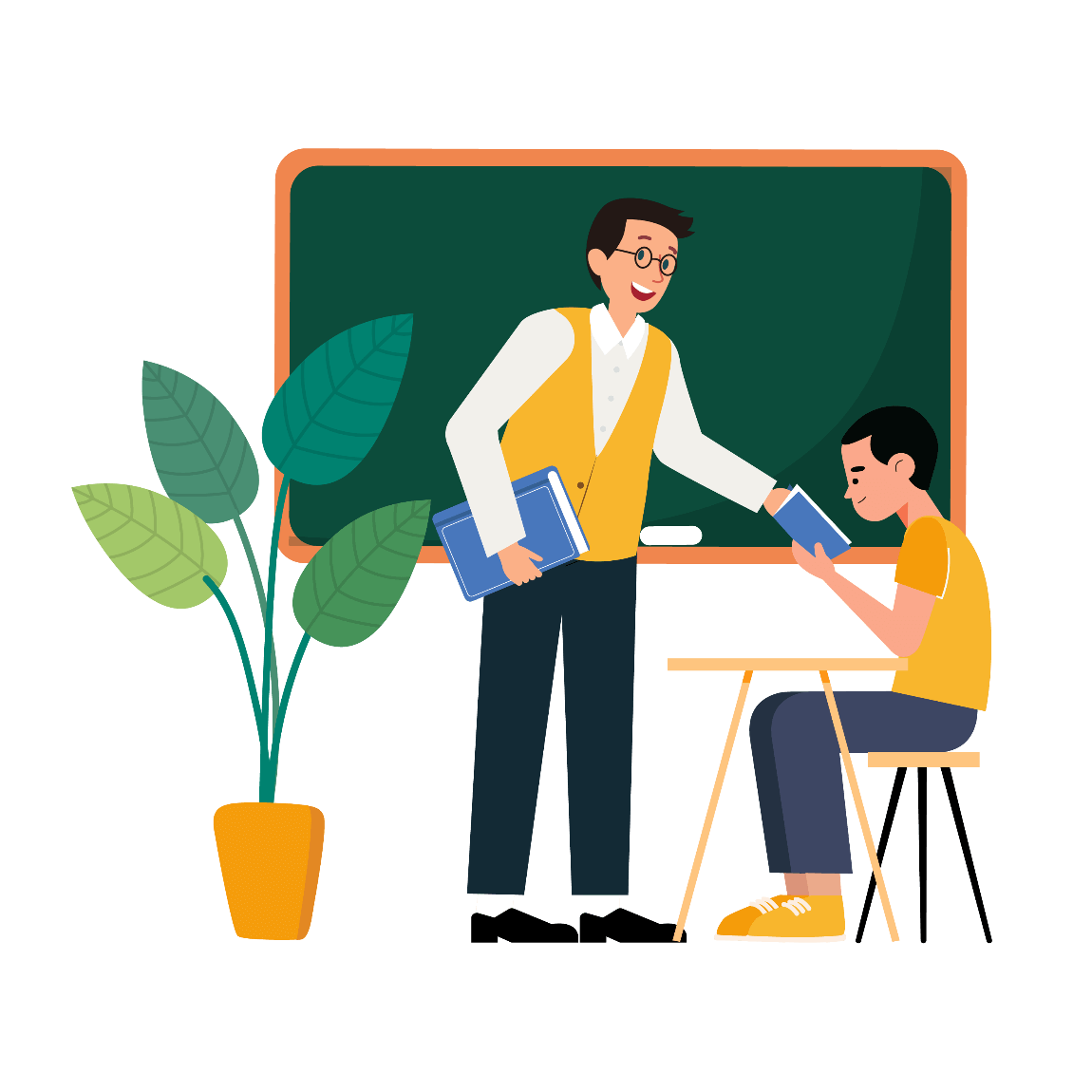 Chuyện xảy ra đã lâu.
TRẠNG NGỮ CHỈ THỜI GIAN.
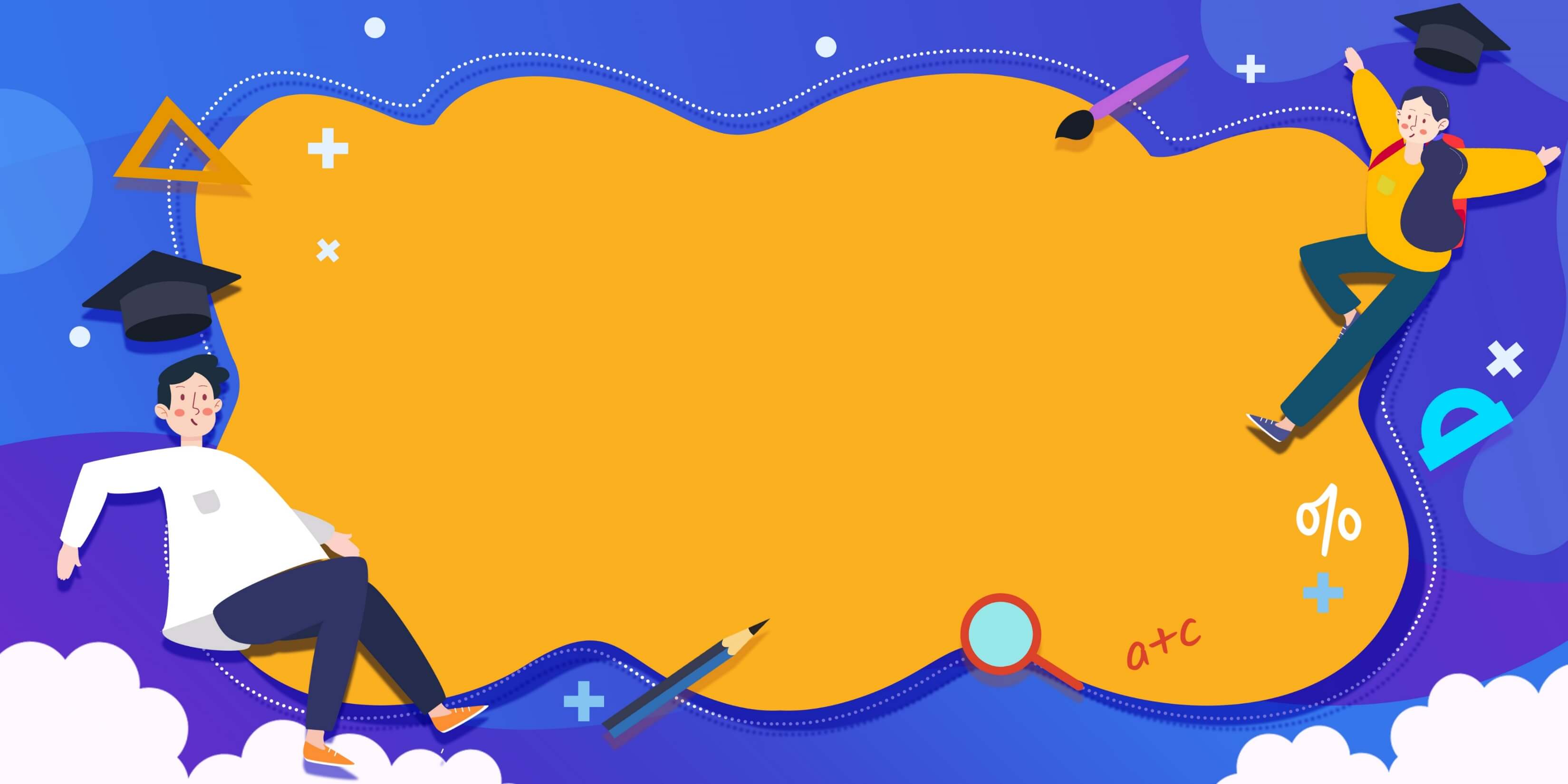 CHÚC CÁC EM 
HỌC TỐT!
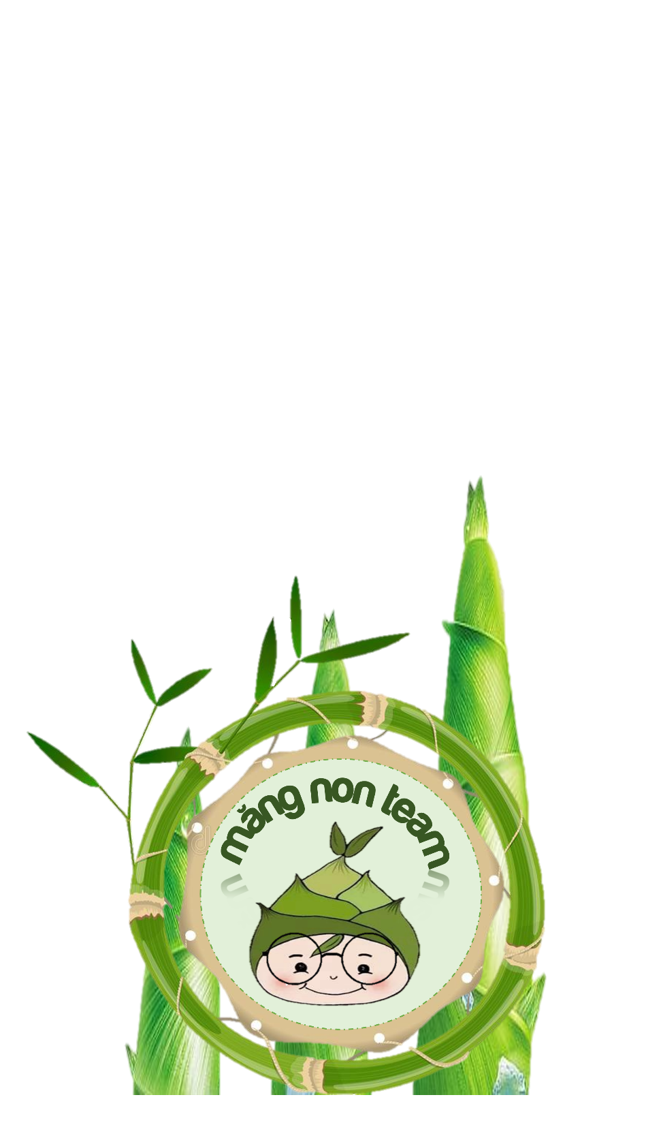 MĂNG NON – TÀI LIỆU TIỂU HỌC
CHUYÊN GIÁO ÁN ĐIỆN TỬ THEO TUẦN KHỐI 4 
BÀI THAO GIẢNG – ELEARNING
Nhóm chia sẻ tài liệu - Qùa tặng: Măng Non – Tài liệu Tiểu học
Page: Măng Non – Tài liệu Tiểu học 
SĐT ZALO : 0382348780 - 0984848929
Những quà tặng tiếp theo sẽ được MĂNG NON cập nhật tại nhóm Măng Non – Tài liệu Tiểu học sau:https://www.facebook.com/groups/629898828017053Mời thầy cô tham gia nhóm để chủ động cập nhật bài giảng điện tử lớp 4 và quà tặng hằng tuần mới nhất nhé!